Комплекс зданий Дворцовых (Императорских) конюшен
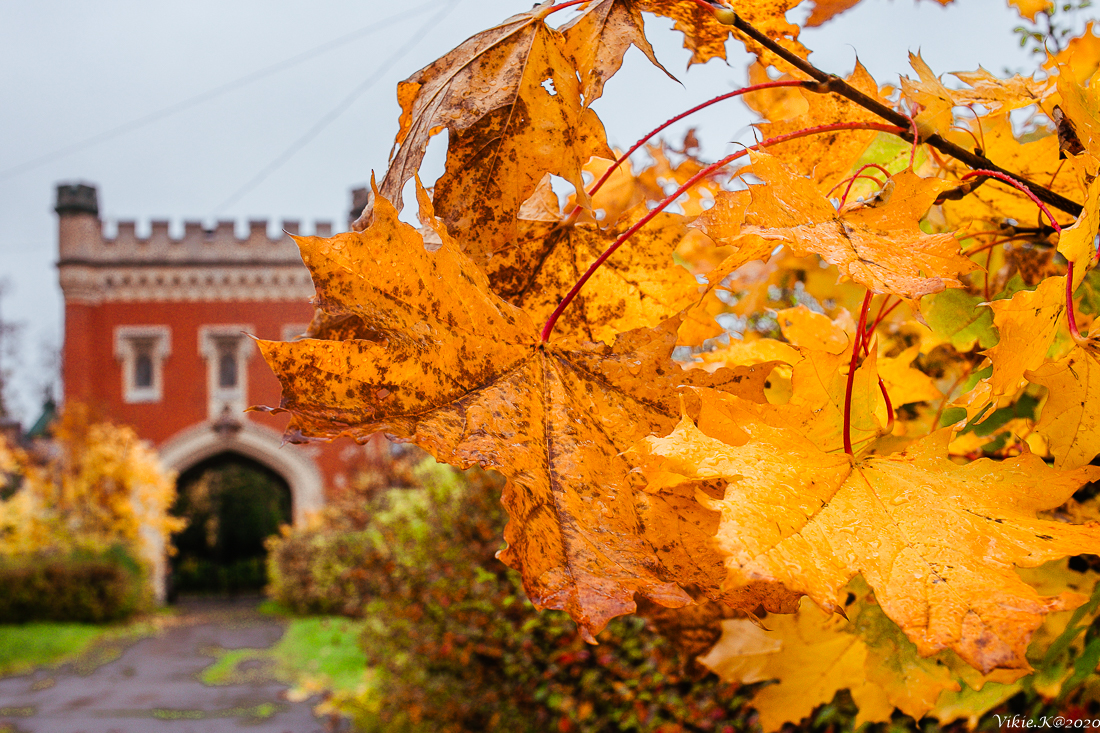 Иванова Ольга Сергеевна
Воспитатель 
ГБДОУ детский сад №12
компенсирующего вида
Василеостровского района
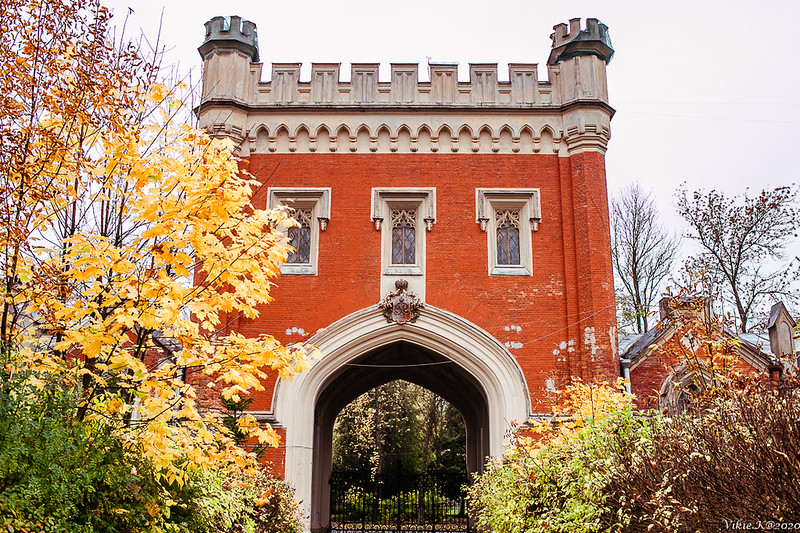 Сегодня мы находимся недалеко от парка Александрия в Петергофе, где стоит старинный готический замок с девятью башнями и зубчатыми стенами. С 1854 по 1914 год здесь располагались Дворцовые (Императорские) конюшни, которые построил архитектор Николай Бенуа. Время оставило значительный след на стенах замка, но это придает ему особую прелесть.
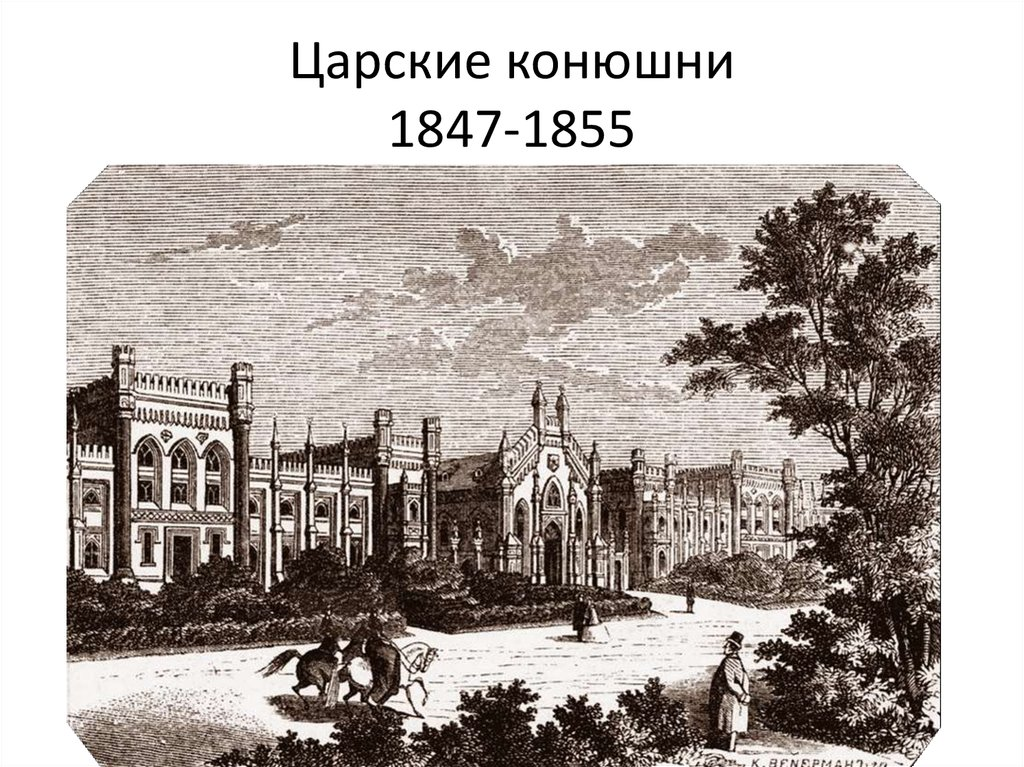 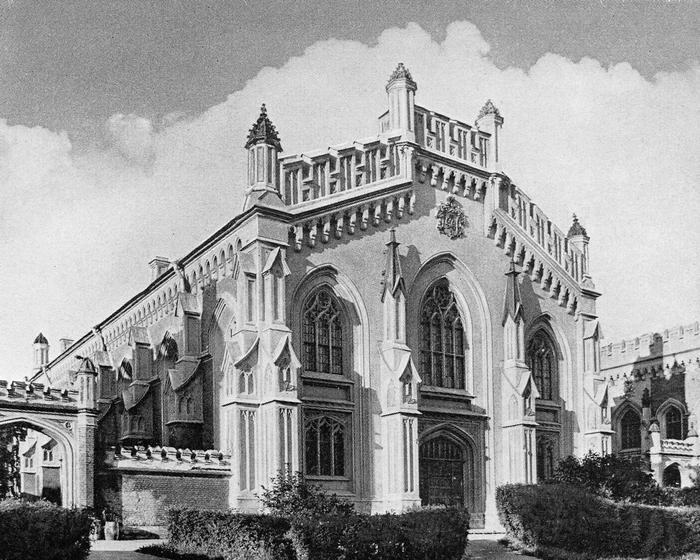 Начнем издалека. Дворцовые (Императорские) конюшни — это комплекс исторических зданий в Петергофе. На месте, которое сейчас занимает комплекс, ещё с 1723 года располагался конюшенный двор, построенный при Петре I. В то время, лошади российских правителей жили скромно, в деревянном конюшенном корпусе. В 1846 году император Николай I поручил создать каменные конюшни для царских лошадей, именно молодому архитектору, Николаю Бенуа. (Юный архитектор был отправлен на обучение в Италию. Еще в пути, во время остановки в Германии, он влюбился в готику и сохранил любовь к этому стилю на всю жизнь. Кроме Италии, Бенуа посетил Англию и Бельгию, и вдохновленный вернулся в Россию. Его сразу взяли на службу в кабинет его Величества. Это был первый крупный заказ Николая Бенуа, где он выразил свою большую любовь к готике. Заодно и применил знания полученные в европейских университетах). Работы по сносу старых строений (всего 8 зданий из дерева и булыжного камня) начались в 1847 году.  Царские конюшни строились 7лет.
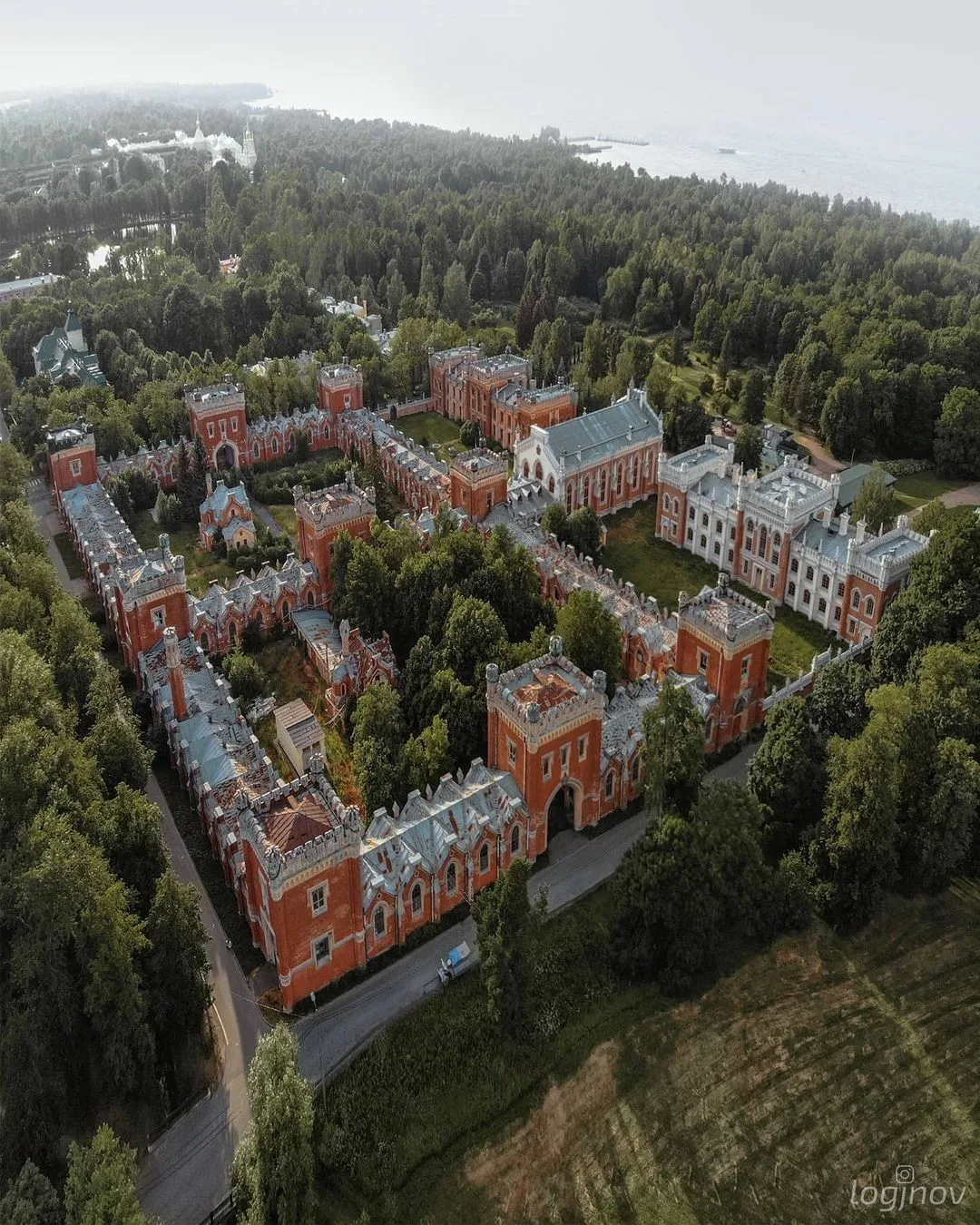 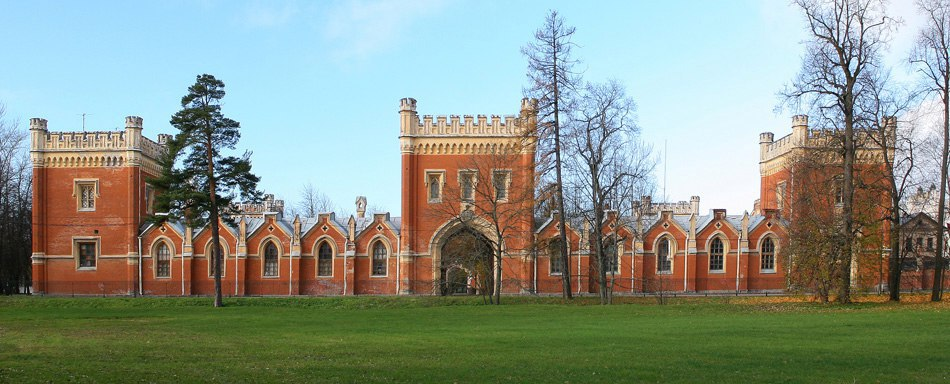 Огромный, трапециевидный  комплекс c девятью массивными башнями по углам и зубчатыми стенами представляет собой, по замыслу архитектора, средневековый замок. Здание построено из кирпича, в неоготическом стиле. В отличие от классической готики, неоготика менее мрачная, смелее играет с цветами, менее пресыщена декором. Готика возвращает нас во времена рыцарей, а современные дома в этом стиле становятся своего рода замками и дворцами. Только не мрачными и мистическими, а вполне себе уютными и добрыми, помогая окунуться в атмосферу сказки.
Сложность этого строительства была в том, что нужно было не просто создать красивое здание, но и разместить в нем все необходимое для обслуживания лошадей: стойла, кузницы, сараи и другие хозпостройки. Император лично контролировал создание проекта, и иногда архитектору приходилось бороться за свое видение. Он с честью вышел из этой ситуации и я приглашаю вас посмотреть, как ему это удалось.
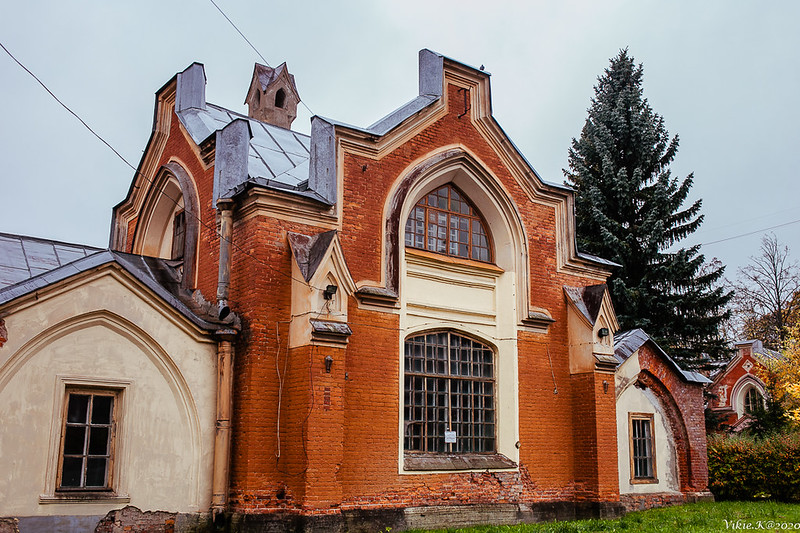 Внутри конюшенного двора были построены кладовые для фуража, кузница и ветлечебница, сеновал и каретная. Это кузница. Здесь, на втором этаже были жилые помещения для работников. Во всех комнатах Николай Бенуа предусмотрел большие окна, благодаря чему, свет в манеже и в жилых помещениях не надо было включать до наступления темноты. Все комнаты освещались с помощью газовых горелок. Единственно, кого Бенуа обделил, были кузнецы, для жилого этажа которых он сделал окно в четыре раза меньше и не такое красивое, как для работников остальных профессий.
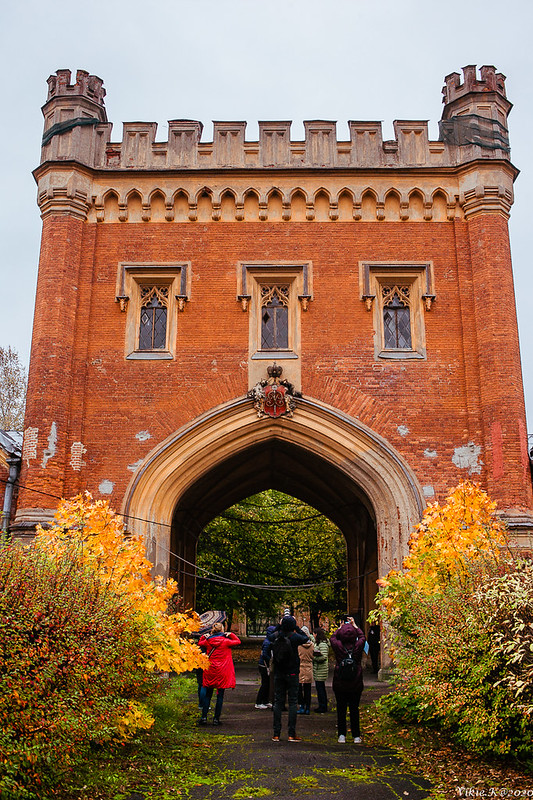 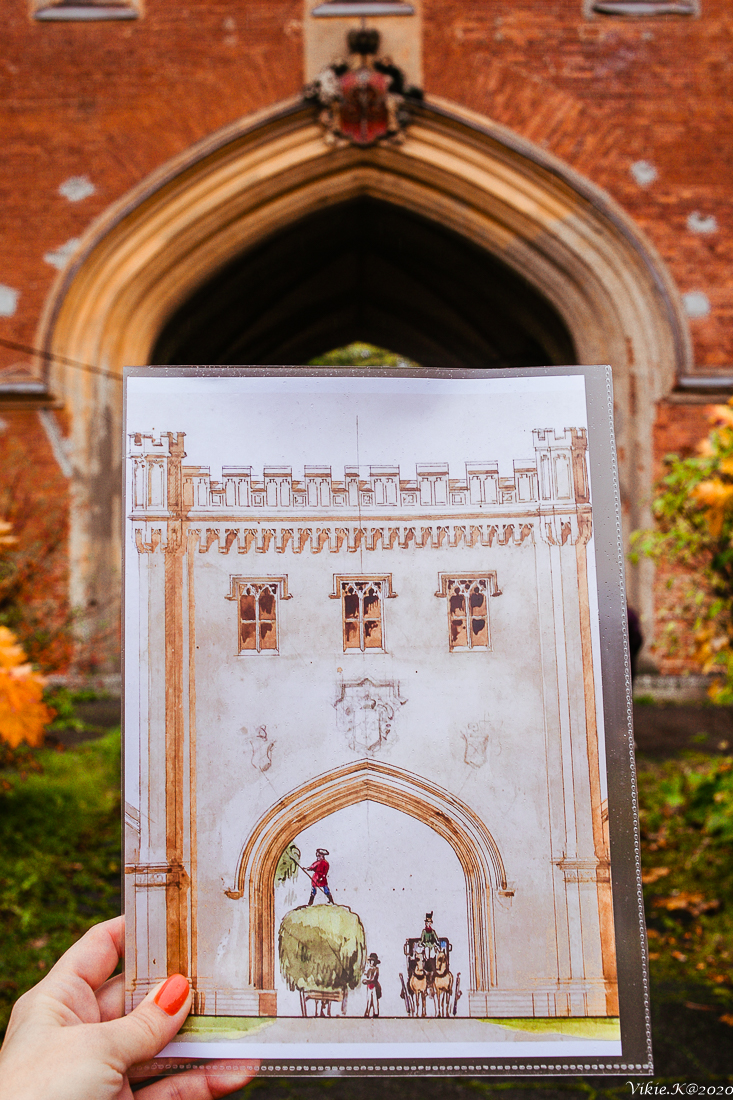 Можно подумать, что это просто парадные ворота. Оказалось сенохранилище.  
На территории комплекса жили и работали конюхи и кузнецы, шорники (мастера по конной упряжке) и коновалы (ветеринары), а также другие мастера. Все они проживали в двух жилых корпусах, в башнях и в комнатах рядом со своими мастерскими. Бенуа спроектировал комплекс так, что в любое место работник мог добраться в кратчайшее время, а кроме того, здесь был максимум удобств, как для людей, так и для лошадей.
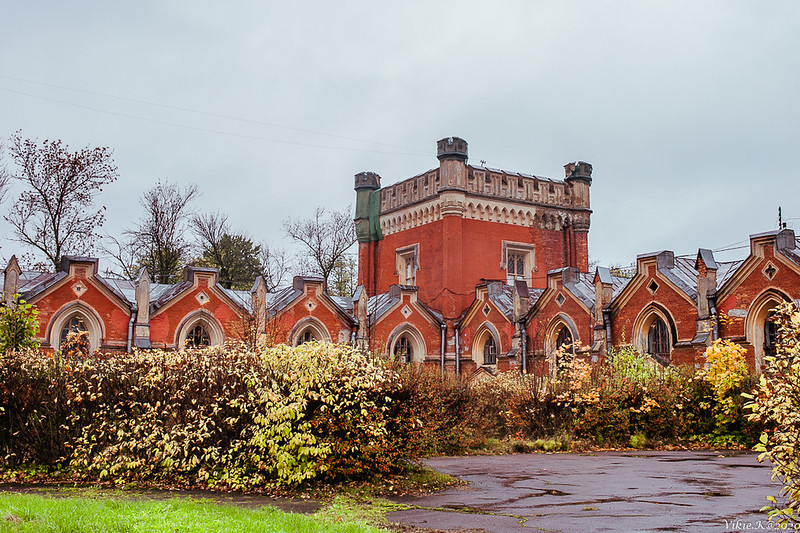 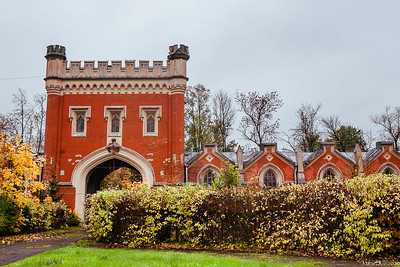 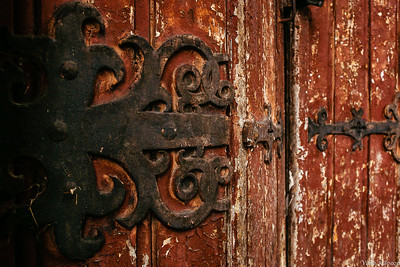 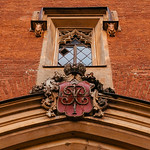 Это стойла и каретные сараи. В конюшнях лошади стояли в стойлах, это были единственные помещения, где не было печного отопления.
В качестве украшений строений использовались чугунные детали, отлитые на петербургском заводе Берда. На фасадах башен, манежа, жилых корпусов и над воротами конюшен были установлены гербы Петергофа.
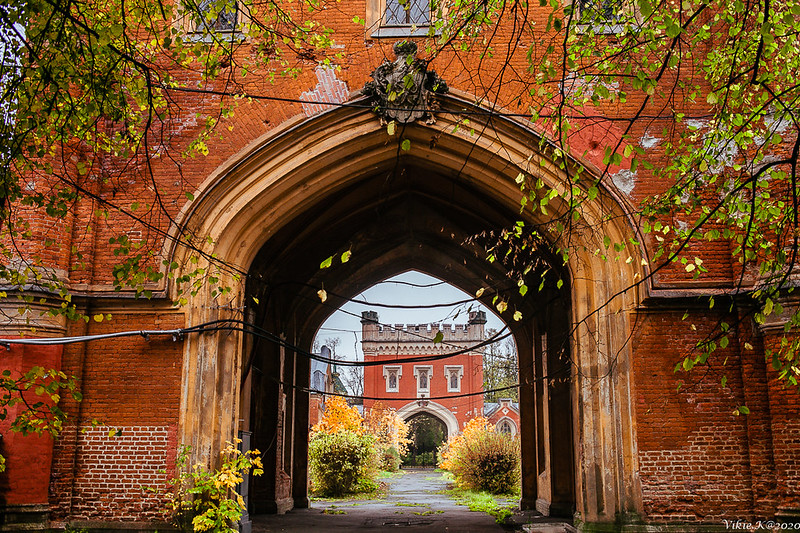 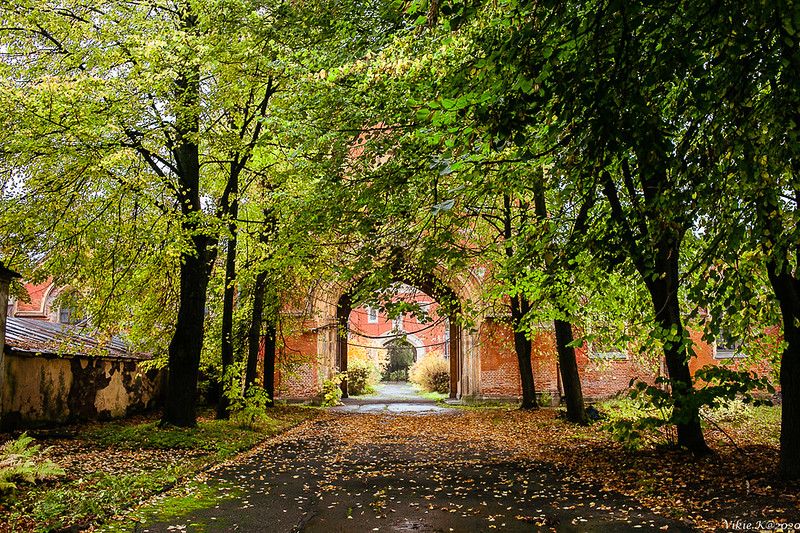 Мы вышли из хозяйственной части через противоположные ворота и идем к парадному фасаду. Невозможно не остановиться и еще раз не взглянуть на эту красоту!
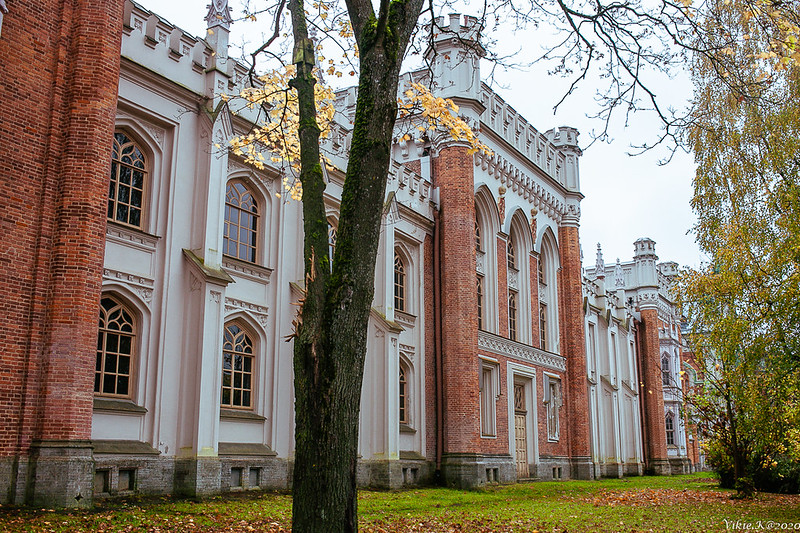 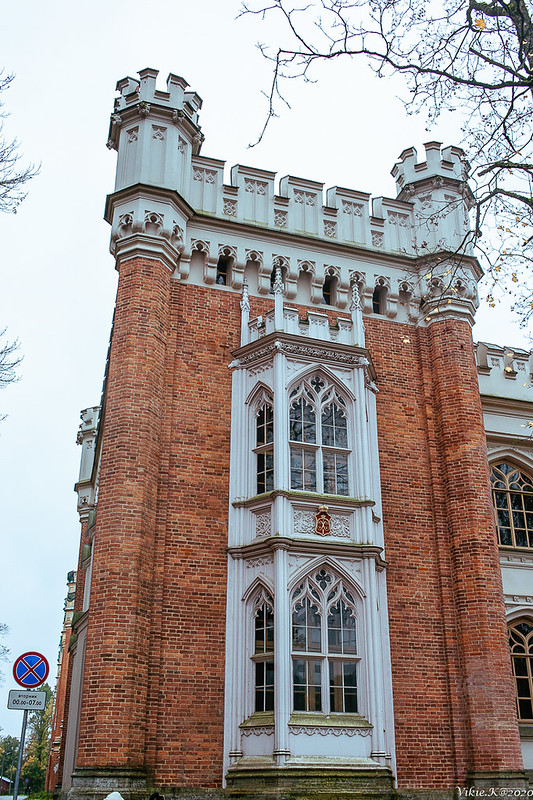 А парадный фасад, ну просто очень красив! И это просто жилые помещения для персонала. Бенуа продумал до мелочей не только проект самого здания, но и дизайн его внутренних помещений. Он сам проектировал мебель для персонала. К сожалению, она сохранилась только в виде старинных рисунков. Интерьеры жилых помещений и хозяйственных построек тоже не сохранились. Обратите внимание на эркер в английском стиле. (Эркер - архитектурный элемент — полукруглый или многогранный выступ с окнами из фасадной стены здания. Благодаря эркеру, в помещение попадает больше естественного света, а также увеличивается пространство комнаты).
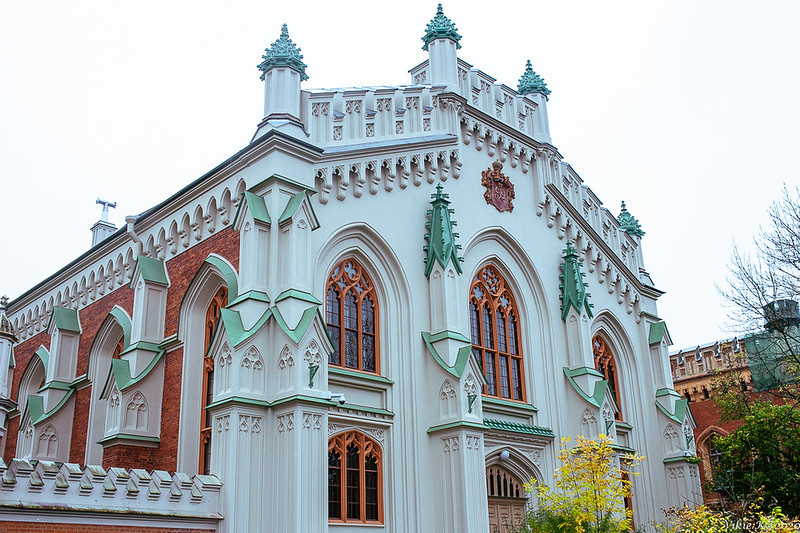 Главный фасад Манежа, воспроизводит формы готического собора. Фасады сооружений декорированы элементами, характерными для готики: зубцы в завершении башен, стрельчатая форма оконных проемов, сложная «готическая» расстекловка окон. К счастью, сохранилась внутренняя отделка самого красивого здания комплекса. Заглянем внутрь и поднимемся в Императорскую ложу.
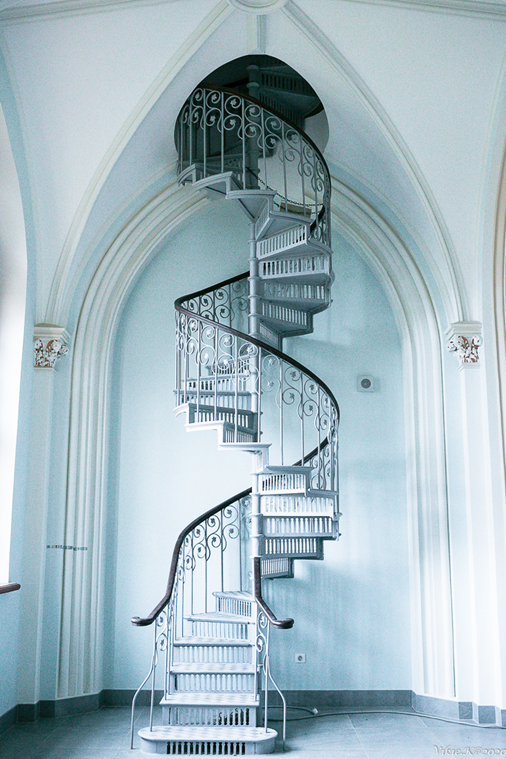 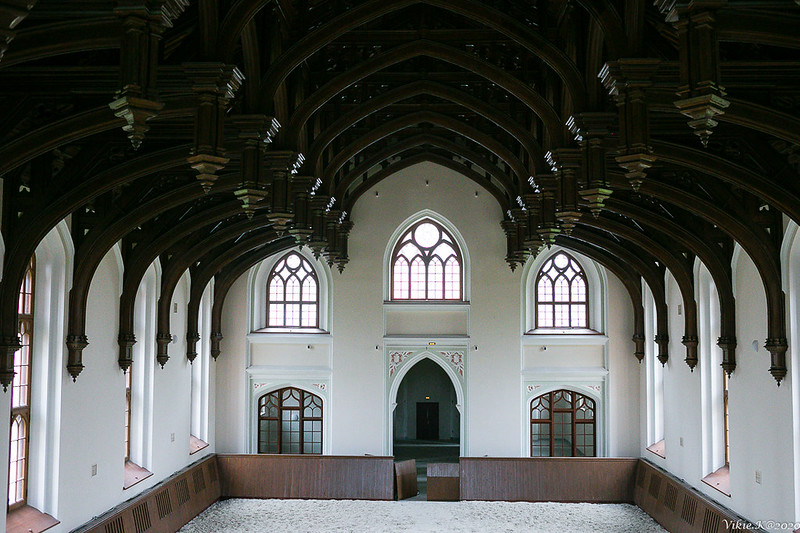 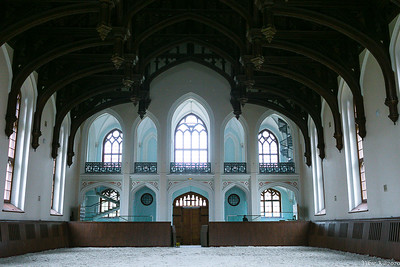 Резной, как будто ажурный, потолок Манежа – настоящий шедевр. Он не только красив, но и выполняет практическую функцию. Потолочные перекрытия - это стропила (несущая система скатной крыши). Они изготовлены из сосны, но покрашены под темный дуб. На его создание Николая Бенуа вдохновили старинные английские замки, он органично вписывается в готический стиль строения. Сейчас здесь, конечно, нет опилок с песком, но представить каким был манеж в то время, нетрудно.  С одного торца здания был устроен предманежник, где хранилась амуниция для лошадей и через который лошадей выводили на манеж. С этой же стороны располагались галереи для гостей и музыкантов. Во время тренировок играл духовой оркестр и, таким образом, лошади привыкали к громкой музыке и сверкающим инструментам, а гости наблюдали за лошадьми и слушали музыку. С другой стороны располагалась ложа для императора, который не только наблюдал за ходом тренировки, но и давал распоряжения. Обстановка Императорской ложи не сохранилась, но осталась очаровательная чугунная лестница, которая ведет… на чердак и там нет ничего интересного.
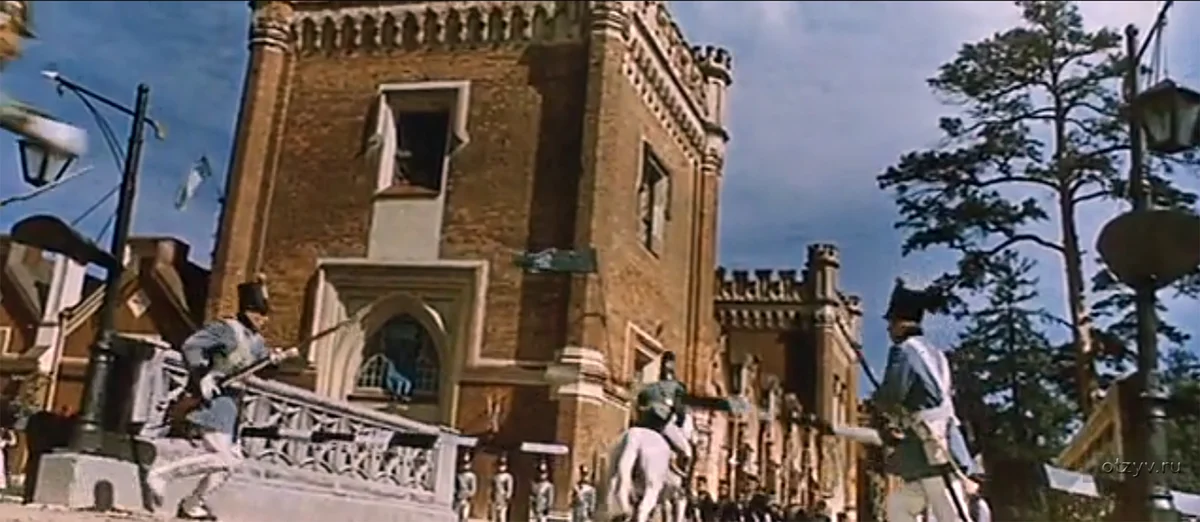 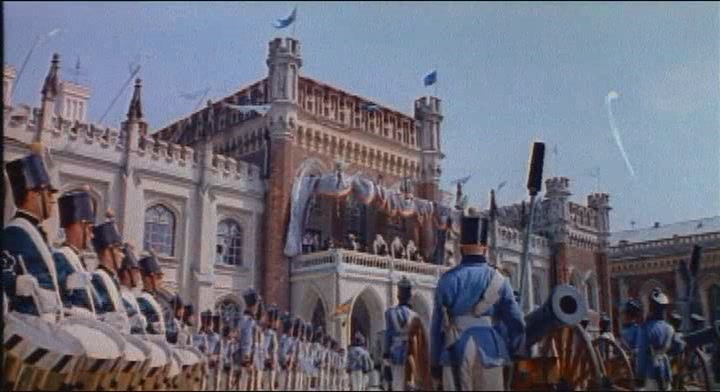 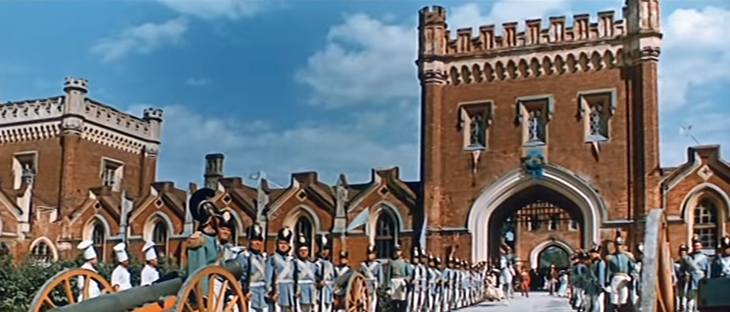 Ах, да! Императорские конюшни не зря напоминают нам сказочный замок — именно во внутреннем дворе западного жилого корпуса снимался фильм «Три толстяка», а грандиозное строение служило дворцом для толстяков и наследника Тутти. Кто не смотрел этот фильм, советую, обязательно посмотреть!
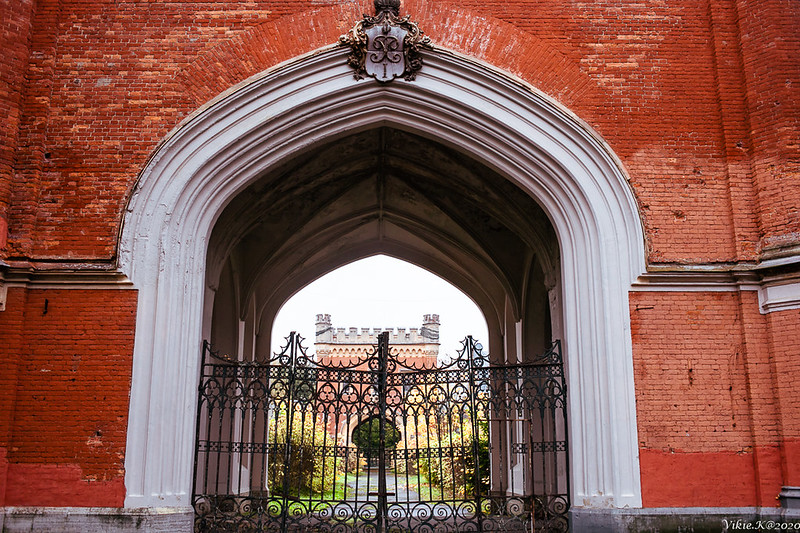 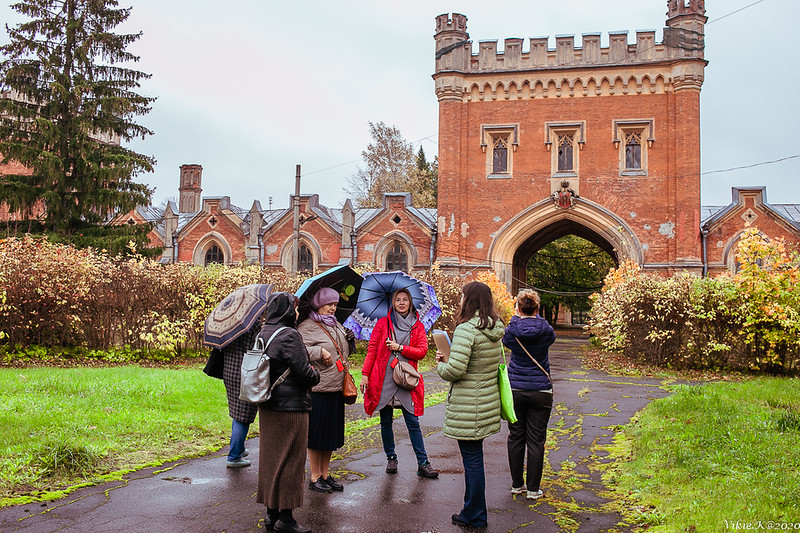 Реставрация комплекса началась в 2017 году.  Сейчас полностью готовы Манеж и парадный фасад, а остальная часть комплекса ждет новых вложений. После реставрации эксперты решили вернуть Дворцовым конюшням их историческое назначение. Комплекс-памятник отдадут детской конноспортивной школе. Манеж не рассчитан на большое количество гостей, но небольшие мероприятия уже проходят. В этой истории есть небольшая капля дегтя – на территорию конюшен нельзя попасть самостоятельно. Здание охраняется, и охранник открывает ворота для организованных групп по предварительной договоренности.  На экскурсию в Императорские конюшни можно попасть с проектом «Открытый город». Нужно зарегистрироваться на сайте проекта, зайти на страницу «Экскурсии» и записаться. Это не очень просто и я желаю вам удачи!